Комитет по образованию Администрации МО «Город Майкоп»МБОУ «Центр диагностики и консультирования»
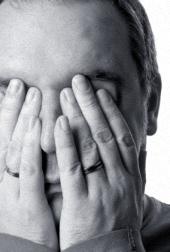 Технология работы  с ребенком, 
пережившим насилие
Миллер Ю.А., директор, педагог-психолог МБОУ «ЦДК Локус»
ВАЖНОЕ!
Интервью с пострадавшим ребенком
1. Помещение.2. Оборудование помещения.3. Пол специалиста.4. Поведение специалиста.5. Поведение ребенка.6. Вопросы специалиста, материал психолога.7. Процедура проведения интервью.
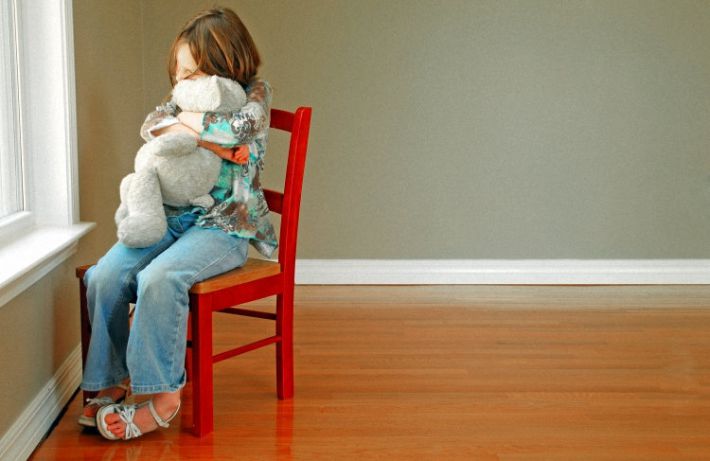 Методики и приемы работы психолога
1. Хорошее или плохое прикосновение.2. Круг.3. Линия жизни.4. Шарф прошлого года.5. Картинки.6. Коробка с заметками.7. 4 картинки.8. Рисунок карты семьи
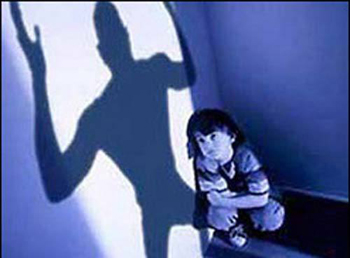 Заключение на ребенка, пережившему насилие
Вопросы:1. Каков психологический потрет несовершеннолетней  потерпевшей Фадеевой А.А. соответствует ли ее развитие фактическому физиологическому возрасту.2. Имеются ли у несовершеннолетней потерпевшей Фадеевой А.А. какие-либо психологические отклонения, признаки психических расстройств, если да, то в чем они проявляются.3. Каковы психологические особенности личности и как они повлияли на ее поведение в момент совершения в отношении нее  преступления.4. Как повлияло на эмоционального состояние и поведение потерпевшей  Фадеевой А.А. совершенное в отношении нее  преступление.
Анамнез.
Интересы ребенка.
Наблюдение за ребенком.
В ходе исследования были проведены тесты:Проективные методики «Рисунок Семьи», «Дом-дерево-человек», «несуществующее животное».Тест Люшера.Методика «Склонности к отклоняющемуся поведению» (Орел).Методика изучения самооценки и уровня притязаний (Дембо-Рубинштейн).Характерологический опросник Шмишека.Личностный опросник Айзенка.Опросник для диагностики агрессивный и враждебных тенденций (Басса-Дарки).Установки личности в мотивационно-потребностной сфере.Личная шкала проявления тревоги (Тейлора).
10-шаговая модель проведения процедуры беседы с ребёнком, пережившим насилие.
1. Ведение дистанции между прошлым ребёнка и его нынешним состоянием.2. Беседа о том, кто провёл насилие в отношении ребёнка.3. Информация о месте и времени насилия. 4. Информация о том, что именно делали с ребёнком.5. Реакции ребёнка на проявление насилия. 6. Информация о том, что ребёнок или кто либо ещё делал что либо для того, чтобы остановить насилие, или по каким причинам это было невозможно. 7. Информация о том, что «правильно, и «неправильно». 8. Информация о том, каким образом насилие было прекращено и каким образом человек пришедший на помощь реагировал.9. Неповторимость личности ребёнка. 10. Обсуждение позитивных моментов будущего ребёнка.
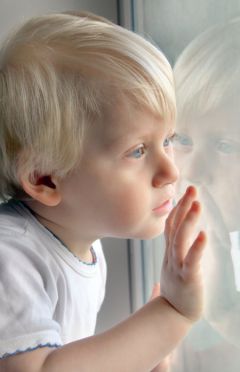 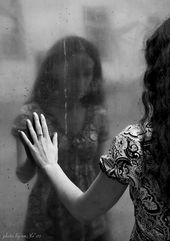 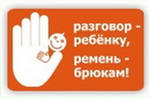